POPCRU’s SUBMISSION ON SAPS BUDGET VOTE
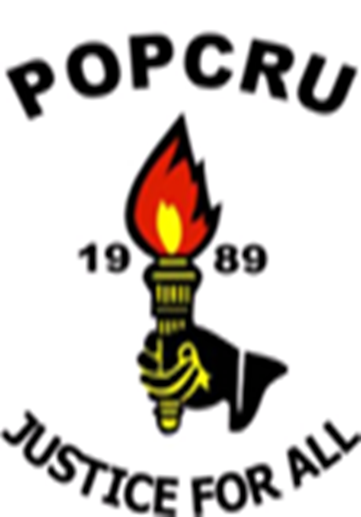 22 APRIL 2022
Management Structure
The SAPS top heavy management structure impedes the organisation, both on monetary and human capital fronts, to execute its constitutional mandate as prescribed in Section 205 of the Constitution.  
 This bloated top structure consumes too much of the budget allocated to the department. 
This structure concentrates much needed personnel and skills to fight crime at the high echelon of the institution instead of service delivery point where resources are crucially needed.
POPCRU therefore submits that this bloated structure be reconfigured in a way that would take experienced and skilled to personnel to the ground level where the actual fight against crime is waged.
Lack of Resources
Lack of resources and infrastructure in our police stations, especially in rural and townships, undermines the efforts of fighting and preventing crime in our communities. 
Distribution of resources in rural areas and black townships, where the population growth is high and informal human settlements exponentially mushrooms, is not as adequate as in suburban areas. 
This unequal allocation of resources in SAPS is unfortunately still influenced and determined by the previous era’s spatial plan.
This is applicable to both physical and human capital resources. 
Most police stations in rural areas and townships are housed in unsafe and dilapidated structures; exposing our members to unconducive working conditions and attacks by criminals.
Continue ……
Apart from this poor infrastructures, these police stations in rural areas, are also manned by a leaner personnel due to the long standing challenge of inadequate human capital. 

Two police officers are expected to attend to communities 'complaints and at the same time be at the charge office.
 
Some of the police stations are resourced with fever vehicles than required, subsequently impeding the expected service delivery.
    
We thus submit that these persistent challenges must receive a priority from this 2022/23 Budget Vote.
Crime Prevention and Community involvement
Crime prevention and community involvement is the critical aspect towards achieving the ambitions of the National Development Plan (NDP) of building safer communities. 

Though POPCRU acknowledges and appreciates SAP’s interventions ( such as community-in-blue concept, the safer cities framework and integrated schools’ safety programme) to fight crime, we are  concerned with minimal tangible results coming out of these interventions. 

The successful working relationship between communities and SAPS also remains elusive.
 A mistrust is conspicuously manifesting itself with incidents in which communities march against lack of services from SAPS.
Crime Prevention and Community involvement…
This was affirmed by the research study conducted by the Human Sciences Research Council (HSRC) in which it was revealed that trust levels between communities and SAPS have remained relatively low for the past 23 years (1998-2021). 

In 2021, the public trust in police recorded a meagre 27%, which was attributed to the July Unrest in both KZN and Gauteng provinces.
 
The reality is that most Community Policing Forums in many communities are dysfunctional and weak. 

It is without doubt that as long as we do not have well-functional and efficient CPFs, especially in areas where there is no police visibility and police stations are poorly resourced, the successful fight against crime will never be realized.
Gender Based Violence (GBV)
This is the scourge ravaging many families and the society at large.
We want to urge the department to improve services rendered to victims of sexual offences and domestic violence by ensuring that a victim-friendly service is rendered and that Victim-Friendly Rooms (VFRs) are established at all police stations. 
If we are to secure a victory over this scourge, all police stations must be resourced with the Rape Testing Kits (RTK) and police officers be trained on how to use them. 
We further want to challenge SAPS to increase GBV desks that are now available at 381 police stations to all police stations across the country.
Visible Policing
POPCRU believes that police visibility is an efficient deterrent towards crime prevention. 

Nonetheless, we are startled by extension incensed by three years budget cut which projects a decrease in personnel from 181 344 in 2020/21 to 162 945 in 2023/24, due to natural attrition.

This is exerting more pressure on the already inadequate police workforce.  

With the current SAPS staff complement of 144 253; there are about 50 000 trained officers who are based at National, Provincial, District and Station offices carrying out the work within logistics, human resources, finance and other support tasks, whilst there is a shortage officers to combat crime on the ground. 

This leaves the current police population ratio at 1: 413.
Visible Policing…
The imminent intake of 12 000 new police officers in this financial year announced by SAPS is just a drop in an ocean because they are merely going to replace those who have been leaving the Service either due to retirement, dismals or natural attritions. 

Despite these challenges, the department surprisingly underspent to the tune of 2, 665 billion in 2021/22 financial year on police visibility programme. 

POPCRU submits therefore that in realizing the ambitions of the NDP on creating a safer community, more police officers must be employed.
Police killings and attacks on police stations
There were several incidents of police killings and attacks on police stations across the country. 
A total of 32 SAPS members have been killed in the first quarter of the 2021/2022 financial year, with 9 of these members dying whilst on duty.
Police officers are now finding themselves engaged in fierce gun battles with heavily armed criminals. 
The recent incident in Rosettenville, Johannesburg, where 20 heavily armed criminals on their way to commission Cash In Transit (CIT) crime exchanged gun shots with police is a point in case. 
Other incidents of grave concern are continuous attacks of police stations which puts our members’ lives at risk.
Police killings and attacks on police stations…
Despite a constant call by POPCRU to SAPS and Police Minister, Bheki Cele to put a stop to police killings, no tangible interventions were made and instead police killings continued unabated. 
In October last year, three armed men attacked Sir Lowry’s Pass Satellite police station in Western Cape and made off with two 9mm service pistols, three cellular phones and a laptop gadget. 
This was followed by another incident in Malamulele police station in Limpopo, wherein a group of armed robbers made off with R5 rifles, 9mm pistols, short guns and ammunition.
Police killings and attacks on police stations…
These spades of attacks demonstrate vulnerability of police officers in our police and satellite stations; this is undoubtedly attributed to lopsided allocation of resources coupled with forever depleting staff complement in the Service. 
The police budget cut and the government’s implementation of austerity measures exacerbates this challenge.
Conclusion
In conclusion, POPCRU wants to emphatically submit that with the persistent budget reduction, any efforts of combating and reducing crime will remain a pipe dream. 

We therefore call upon the management of SAPS to ensure that all resources, ranging from infrastructure, human capital and tools of trade among others are prioritized in this budget to ensure that our dedicated members execute their duties optimally.
THANK YOU
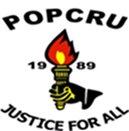